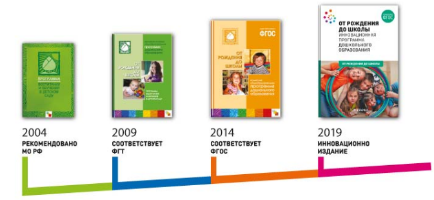 19.01.2021 г.
«Нововведения в образовательной программе «От рождения до школы»
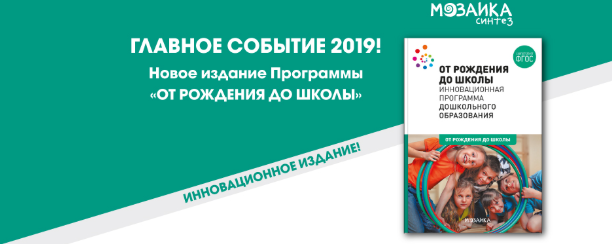 «Изменения в образовательной программе «От рождения до школы»
Основные инновации пятого издания Программы:
Внесены изменения в распорядок дня
Введены новые элементы режима дня: утренний и вечерний круг.
Принята концепция образовательного результата
Вводятся новые образовательные технологии: пространство детской реализации, образовательное событие, утренний и вечерний круг, развивающий диалог, технология позитивной социализации, «ровестничество» — технология создания детского сообщества и др.
Осуществляется переход на новый формат детско-взрослого взаимодействия
Предлагается новый формат праздников
Подробно прописаны принципы организации развивающей предметно-пространственной среды
Значительная часть освоения предметного содержания проходит в новых формах
Предлагается новый формат взаимодействия с родителями
Создание ПДР (пространство детской реализации)
«Изменения в образовательной программе «От рождения до школы» с 37-38
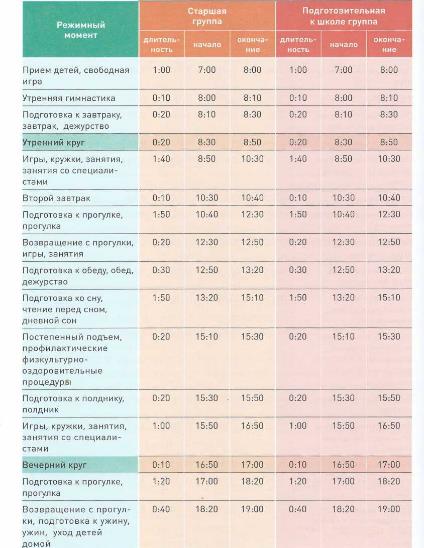 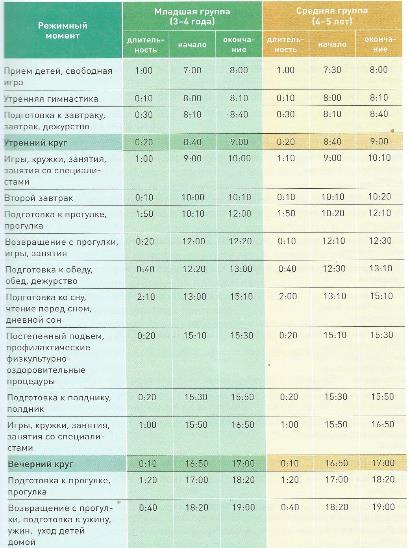 «Изменения в образовательной программе «От рождения до школы» с 42
Примерный режим двигательной активности
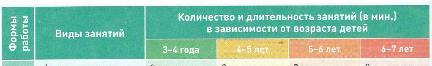 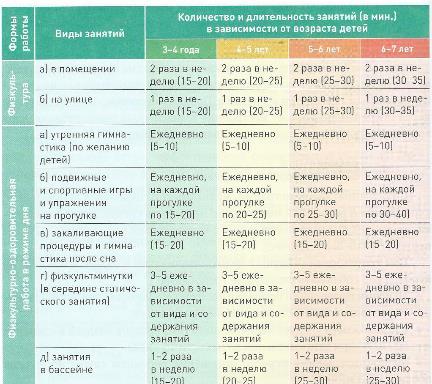 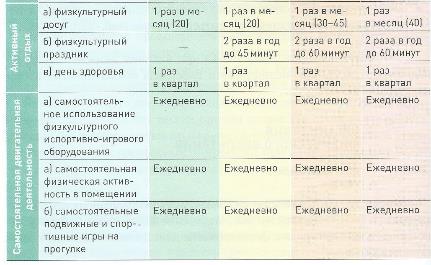 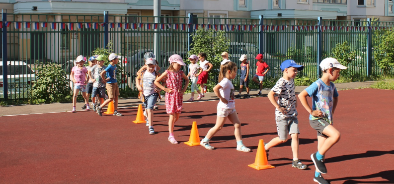 Новый формат совместной взросло-детской деятельности:
Пространство детской реализации
Образовательное событие
Утренний и вечерний круг
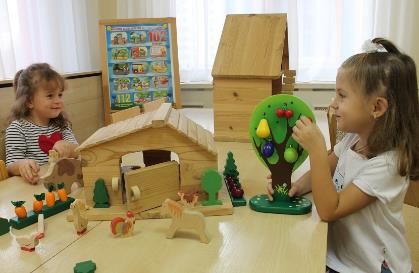 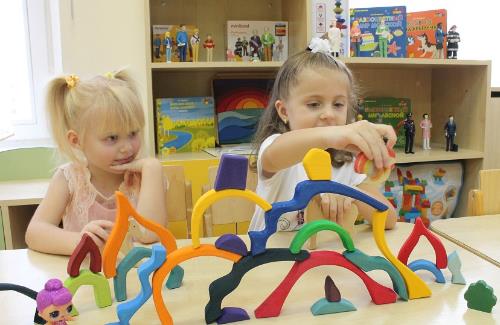 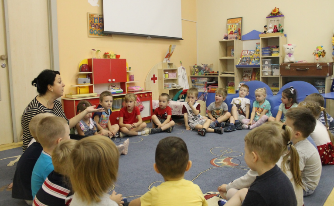 Структура образовательного процесса в дошкольном возрасте  с. 14.
3
    КУЛЬТУРА БУДУЩЕЕ
2
УРОВЕНЬ АКТУАЛЬНОГО РАЗВИТИЯ
1
КУЛЬТУРА ПРОШЛОЕ
ЗБР
ПДР
«Изменения в образовательной программе «От рождения до школы» с 79
Примерное планирование детских активностей
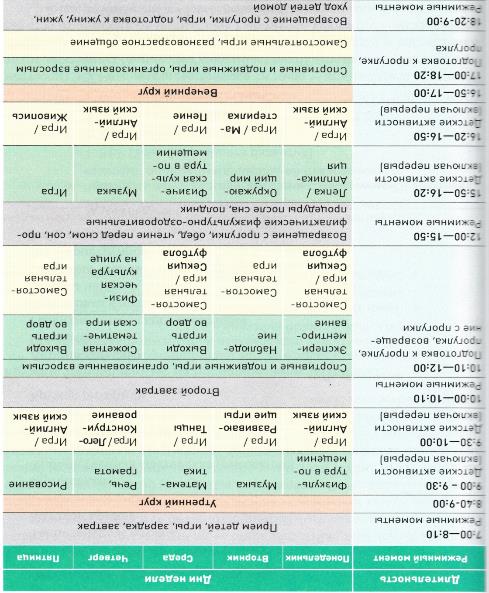 Перечень обязательных праздников
«Изменения в образовательной программе «От рождения до школы» с 48
Примерный перечень центров активности
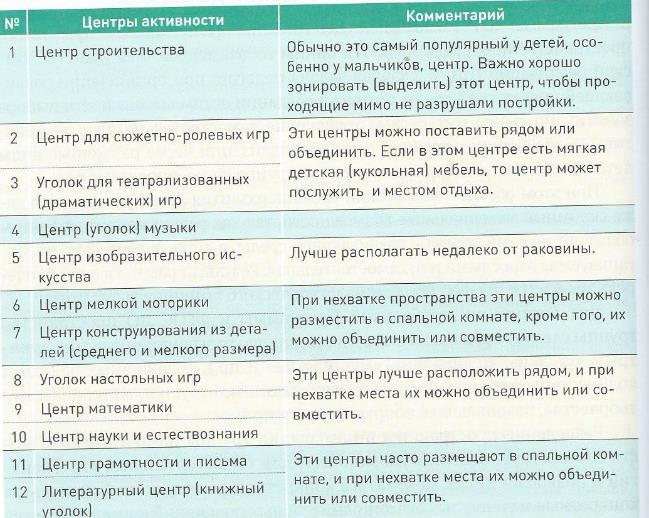 «Изменения в образовательной программе «От рождения до школы» с 48
Примерный перечень центров активности
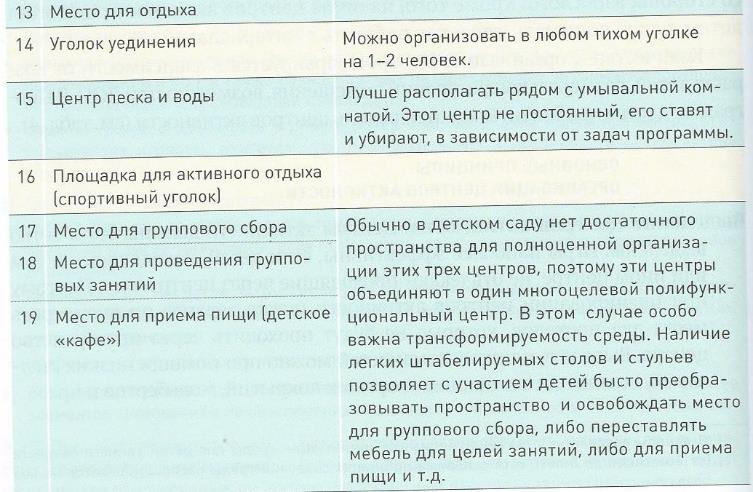 «Союз педагогов и родителей – залог счастливого детства»
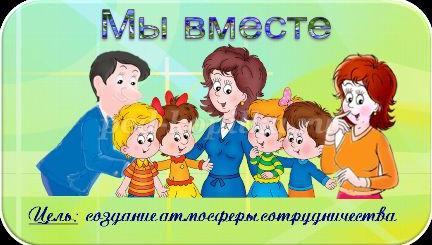 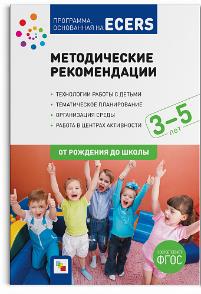 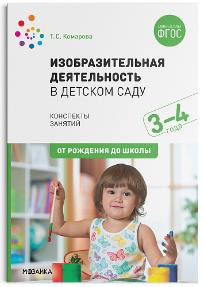 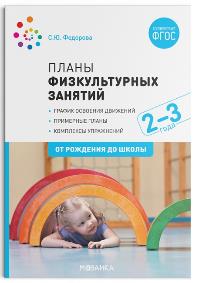 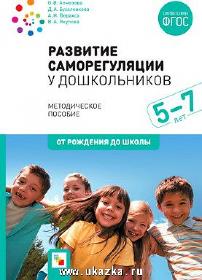 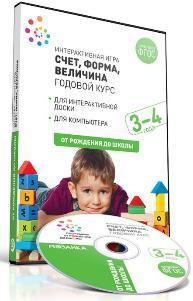 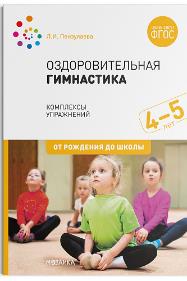 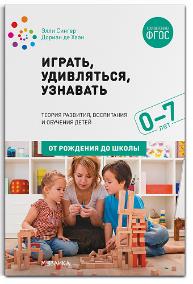 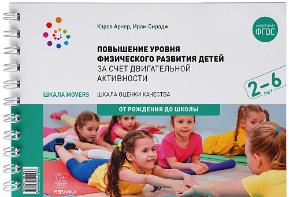 Основные научные концепции программы «От рождения до школы» с. 18 - 23.
Семь золотых принципов 
дошкольной педагогики
Зона ближайшего развития (ЗБР)
Лев Семёнович Выготский
Принцип куьтуросообразности
Константин Дмитриевич Ушинский
Деятельностный поход
Алексей Николаевич Леонтьев
Периодизация развития
Даниил Борисович Эльконин
Амплификация детского развития
Александр Владимирович Запорожец
Развивающее обучение
Василий Васильевич Давыдов
Пространство детской реализации (ПДР)
Николай Евгеньевич Веракса
«Изменения в образовательной программе 
«От рождения до школы»
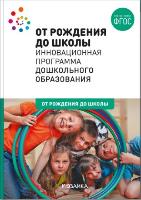 Ожидаемые 
образовательные результаты (целевые ориентиры) с. 32-33.
Мотивационные
образовательные результаты
Предметные
образовательные результаты
Универсальные
образовательные результаты
Регуляторные способности
Ценностные представления и мотивационные ресурсы
Знания, умения и навыки
Коммуникативные способности
Когнитивные способности
«Изменения в образовательной программе 
«От рождения до школы» 
Ожидаемые образовательные результаты (целевые ориентиры) с. 32 - 33.
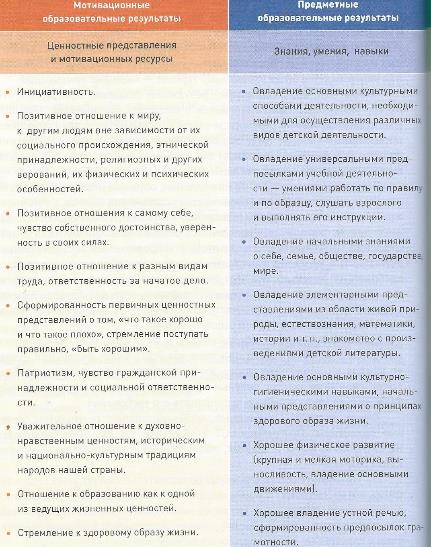 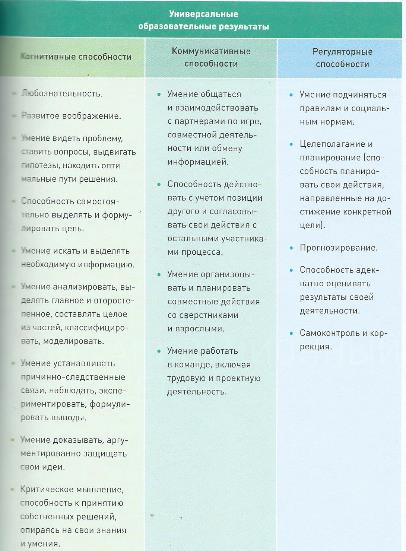 Спасибо за внимание
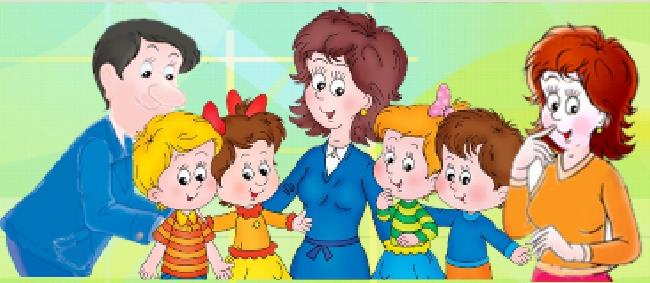